دراسة على تفاعلات ألكة الآرينات
Studies on Alkylation Reactions of Arenes
إعداد
هنادي يوسف عبد القادر مدراسي
رسالة مقدمه لنيل درجة الدكتوراه في العلوم
المشرف على الرسالة
أ. د. / حسن عبد القادر حسن البار
أستاذ الكيمياء العضوية
المشرفات المساعدات 
   د. ضحى عبد الحميد الهاشمي                             د. مريم عبد الله الشيخ
أستاذ الكيمياء غير العضوية المساعد                 أستاذ الكيمياء غير العضوية المساعد
قسم الكيمياء - كلية العلوم - جامعة الملك عبد العزيز
محافظة جدة – المملكة العربية السعودية
رجب 1431هـ - يونيو 2010 م
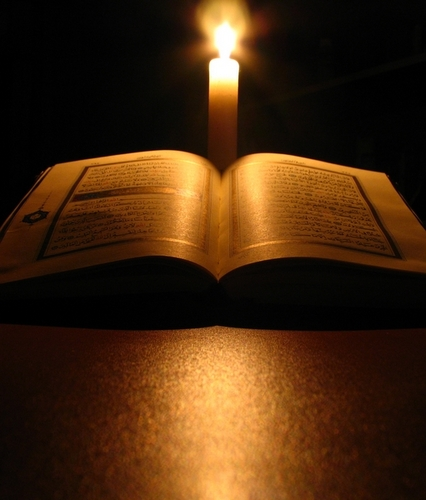 آمَنَ الرَّسُولُ بِمَا أُنْزِلَ إِلَيْهِ مِنْ رَبِّهِ وَالْمُؤْمِنُونَ كُلٌّ آمَنَ بِاللَّهِ وَمَلائِكَتِهِ وَكُتُبِهِ وَرُسُلِهِ لا نُفَرِّقُ بَيْنَ أَحَدٍ مِنْ رُسُلِهِ وَقَالُوا سَمِعْنَا وَأَطَعْنَا غُفْرَانَكَ رَبَّنَا وَإِلَيْكَ الْمَصِيرُ (285) لا يُكَلِّفُ اللَّهُ نَفْسًا إِلا وُسْعَهَا لَهَا مَا كَسَبَتْ وَعَلَيْهَا مَا اكْتَسَبَتْ رَبَّنَا لا تُؤَاخِذْنَا إِنْ نَسِينَا أَوْ أَخْطَأْنَا رَبَّنَا وَلا تَحْمِلْ عَلَيْنَا إِصْرًا كَمَا حَمَلْتَهُ عَلَى الَّذِينَ مِنْ قَبْلِنَا رَبَّنَا وَلا تُحَمِّلْنَا مَا لا طَاقَةَ لَنَا بِهِ وَاعْفُ عَنَّا وَاغْفِرْ لَنَا وَارْحَمْنَا أَنْتَ مَوْلانَا فَانْصُرْنَا عَلَى الْقَوْمِ الْكَافِرِينَ  (289)
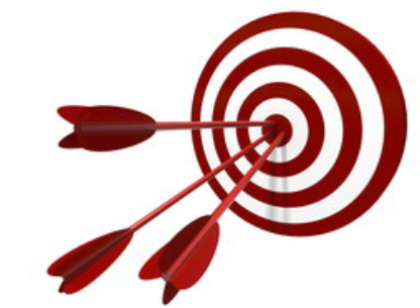 أهداف البحث


إن الهدف الرئيسي للبحث هو االمحافظة على البيئة وتخليصها من النفايات إلى أقصى حد ممكن بواسطة استخدام نوعين من تطبيقات الكيمياء الخضراء وهما كما يلي:

الجزء الأول:  تطبيق تقنية ميكروسكيل الكيمياء الخضراء على بعض المناهج المقرره على طلاب/طالبات قسم الكيمياء، ومنهج الكيمياء العضوية لعلوم الحياه المقرر على طلاب/طالبات الأقسام الأخرى. 

الجزء الثاني إستبدال الحافز الكيميائي لتفاعلات الألكلة (كلوريد الألومينيوم) الذي يعتبر العدو اللدود للبيئة والإنسان بحافزصديق للبيئة طبيعي لا يسبب تلوث بيئي؛ لذا أمكن استخدامه بالحجوم التقليدية.
المسح الأدبي
الجزء الأول: تقنية ميكروسكيل الكيمياء الخضراء
الجزء الثاني: ألكلة فريدل-كرافتس
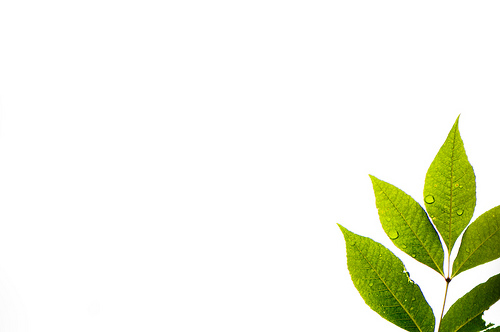 Green
Chemistry
الجزء الاول: تطبيق تقنية ميكروسكيل الكيمياء الخضراء
- الدوافع التي أدت لظهور ما يسمى    
       بالكيمياء الخضراء على أرض الواقع

     - تعريف الكيمياء الخضراء 
         ((Ref. Anastas and Warner, 1998
مبادئ الكيمياء الخضراء 
(Ref: Anastas and Warner, 2000)
1- الوقاية .1- Prevention.
2- الاقتصاد الذري . 2- Atomic Economy.
3- التقليل من نفايات عمليات التصنيع الكيميائية3- Less Hazardous Chemical Synthesis.                              .
4- تصميم نواتج آمنة ليس لها تأثيرات سمية.4- Design Safer Chemical.
5- استخدام مذيبات صديقة للبيئة ومساندات فراغية . 5- Safer Solvents and Auxiliaries.
6- ابتكار مصادر طاقة حميدة . 6- Design for Energy Efficiency.
7- إعادة استخدام المواد المسترجعة من التفاعل . 7- Use of Renewable Feedstock.
8- الحد من المشتقات غير الضرورية . 8- Reduce Derivatives.
9- استخدام المحفزات الآمنة . 9- Use Safer Catalyses.
10- إنتاج مواد قابلة للاضمحلال . 10- Design for Degradation.
11- الوقاية من حوادث المواد الكيميائية .                    11- Inherently Safer Chemicals for Accident Prevention.
12- تقليل المعدل الزمني لمخاطر التلوث الناتج من التفاعلات الكيميائية .     .12- Real-time Analysis for Pollution Prevention
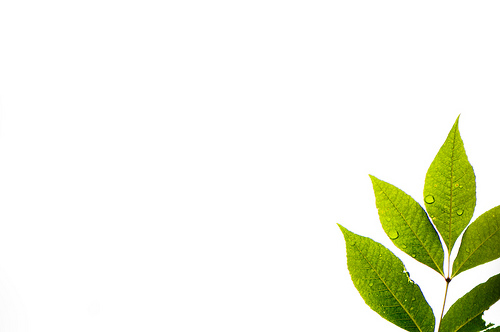 Green
Chemistry
تطبيقات الكيمياء الخضراء
1- Solvent Free Reactions.
1- تفاعلات بدون استخدام مذيبات .
2-Reactions with Natural Catalysis.
2- تفاعلات باستخدام حوافز طبيعية .
3- تفاعلات باستخدام السوائل الأيونية .
3-  Reactions with Ionic Liquids.
4- Reactions with Solar Energy.
4- تفاعلات باستخدام الطاقة الشمسية .
5- Photochemical Reactions.
5- تفاعلات باستخدام الطاقة الضوئية .
6- Reactions with Ultrasound waves .
6- تفاعلات باستخدام الموجات فوق الصوتية .
7- Reactions with Microwave .
7- تفاعلات باستخدام الموجات الدقيقة  .
8- Reactions with Miniscale Technique.
8- تفاعلات باستخدام تقنية الميني سكيل .
9- تفاعلات باستخدام تقنية الميكروسكيل .
9- Reactions with Microscale Technique .
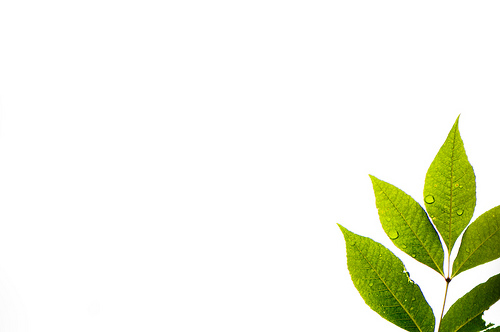 Green
Chemistry
مقارنة بين:
تقنية الميكروسكيل   و  الكيمياء الخضراء
الكيمياء الخضراء
تقنية الميكروسكيل
تـبحث عـن الـمواد صديقة البيئة مـثـل الـحوافـز الـطـبيـعـيـة فــي تـفـاعلات ألكلة فريدل – كرافت، وعليه يمكـن اسـتـخدامها بكميات كـبيـرة لأنـهــا صديـقـة للـبيـئـة.
هـذه التـقنـية تستخـدم كمـيات ضـئيلة جـداً من الكـيماويـات الـملـوثـة للبـيـئة والـمـضـرة بـصحـة الإنســان ، لـتقـلـيـل الأضرار على البيئة والإنسان لأقــصى حـــد ممكـن لـحـيـن تــوصـل عــلمــاء الـكـيـميـاء الخضراء لبديل صديق البيئة.
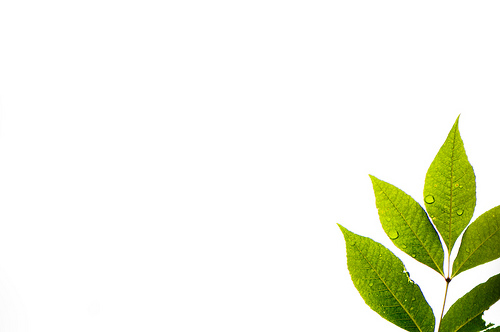 Green
Chemistry
سلسلة منظومة الكيمياء السعودية 

ثقافة المنظومة الكيميائية الخضراء 
وعلاقتها بتقنية ميكروسكيل الكيمياء الخضراء

   إعداد
     أ. د. حسن عبد القادر حسن البار
   أستاذ الكيمياء العضوية

                  أ.د./ رمضان أحمد مخيمر                                       أ.د./ إيمان محمود الجندي 
                   أسـتاذ الكيمياء العضـويـة                                         أسـتاذ الكيـمياء العضـويـة 

                    د. مريم عبد الله الشيخ                                           د. هنادي يوسف مدراسي
                أستاذ الكيمياء العضوية مساعد                                       محاضر – كيمياء عضوية 

قسم الكيمياء - كلية العلوم –جامعة الملك عبد العزيز

        الطبعة الأولى 2010
الجزء الثاني: تفاعلات ألكلة فريدل – كرافت
معادلة (1)
تتضح ألية التفاعل من خلال الخطوات الآتية:
معادلة ( 2 )
معادلة ( 3 )
لماذ كلوريد الألومينيوم عدو للبيئة
الدوافع لاستخدام 
كلوريد الألومينيوم
صناعياً
تكوين كميات كبيرة من هيدروكسيد الألومينيوم
ذو فاعلية عالية
إن جميع التفاعلات التي يستخدم فيها كلوريد الألومينيوم تستلزم استخدام مذيبات عضوية
يذوب بسهوله
إقتصادي
صعوبة التخلّص من هذه المواد غير المتفاعلة
ذو قابليه لتكوين متراكبات مع قواعد لويس
يسبب أمراض الزهايمر والفشل الكلوي والأنيميا
مميزات استخدام الطين الحمضي في تحفيز تفاعلات ألكلة فريدل – كرافت
له تأثيرات وخواص مماثلة لأحماض لويس وبرونستد
مستمد من الطبيعة وعائداً لها
اقتصادي
خواص مسامية دقيقة
إجراء تفاعلات الألكلة باستخدام أنواع مختلفة من الحوافز
ثانياً: استخدام حوافز ألكلة صديقة للبيئة
استخدام حوافز طبيعية صديقة للبيئة في تفاعلات كيميائية متنوعة
أولاً: استخدام حوافز ألكلة غير صديقة للبيئة
استخدام حوافز ألكلة صديقة للبيئة طبيعية منفردة
استخدام حوافز ألكلة صديقة للبيئة طبيعية وكيميائية
استخدام حوافز ألكلة صديقة للبيئة طبيعية مختلطة مع معادن
أولاً: استخدام حوافز ألكلة غير صديقة للبيئة:
AlCl3
تكتب نتائج التفاعل فقط
Ref:
ثانيا: استخدام حوافز ألكلة صديقة للبيئة
Solid acid
Ref:
التجارب العملية
الجزء الأول: تقنية ميكروسكيل الكيمياء الخضراء

الجزء الثاني: ألكلة فريدل-كرافتس
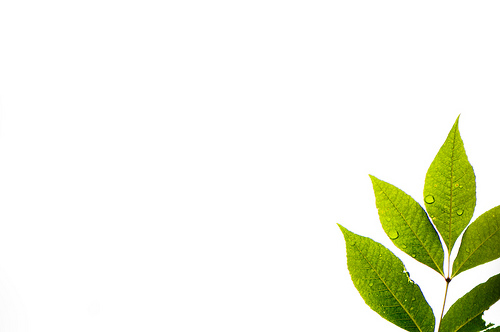 الجزء الاول 
أدوات تقنية ميكروسكيل الكيمياء الخضراء
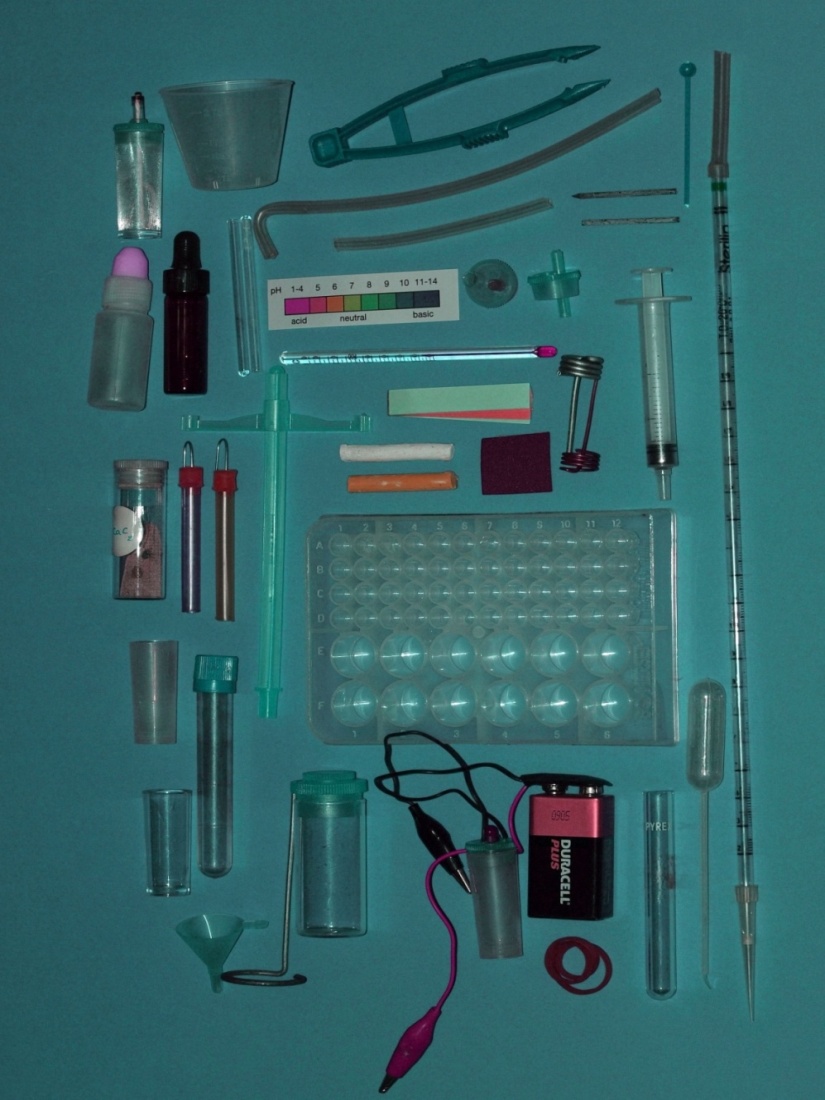 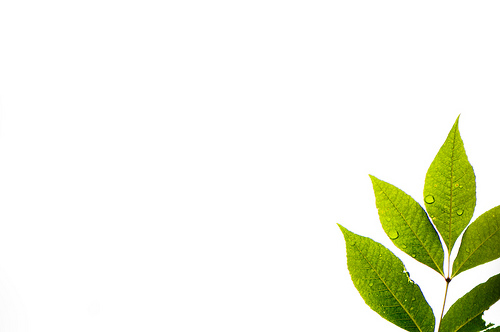 1ـ ألكلة البنزين بواسطة الميثالايل كلوريد في وجود كلوريد الألومينيوم المحضر بتقنية الميكروسكيل الموضح بالشكل التالي:
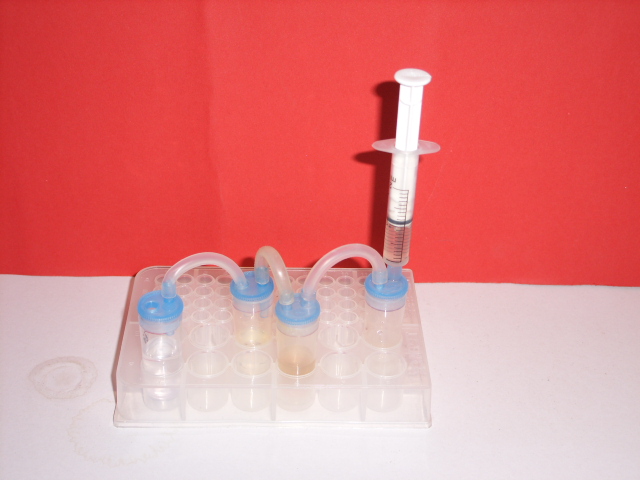 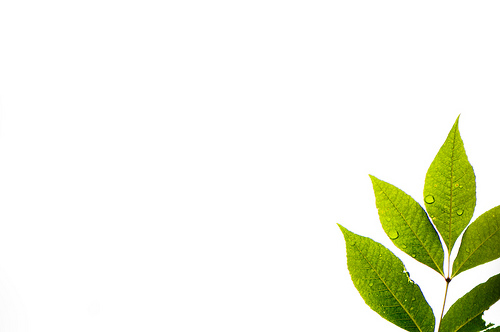 2ـ   تحضير حمض الهيدروكلوريك المخفف    
  للكشف عن الشقوق السالبة لأملاح المجموعة الأولى وتقدير تركيزه
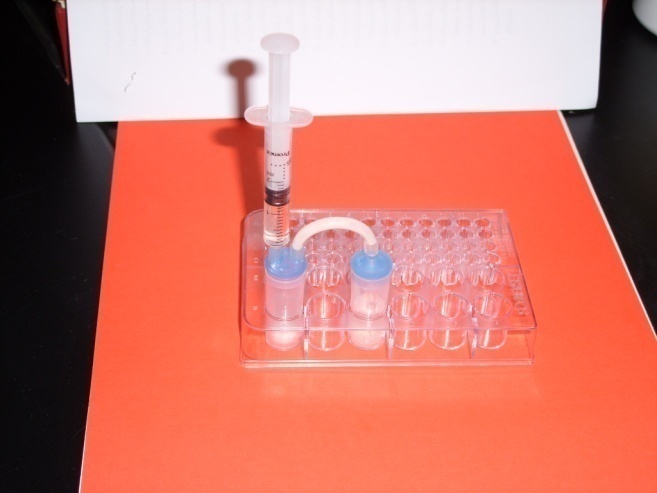 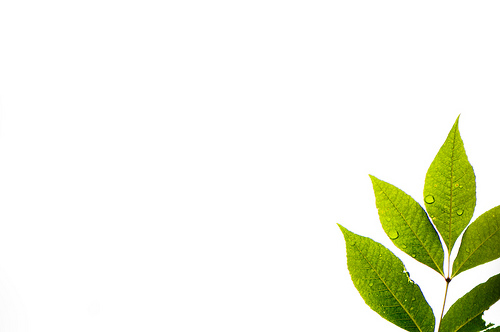 3ـ معايرة لحمض الهيدروكلوريك المحضر
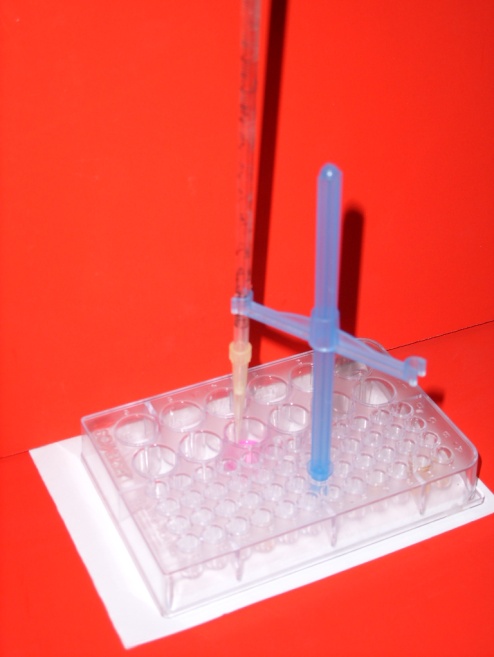 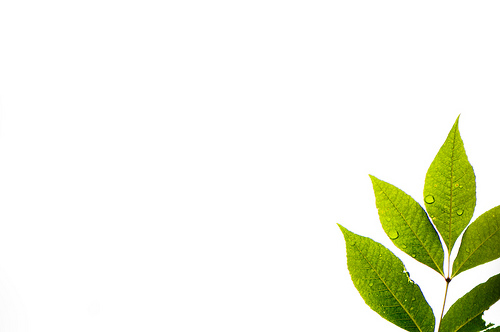 4- تحضير غاز كبريتيد الهيدروجين  H2S
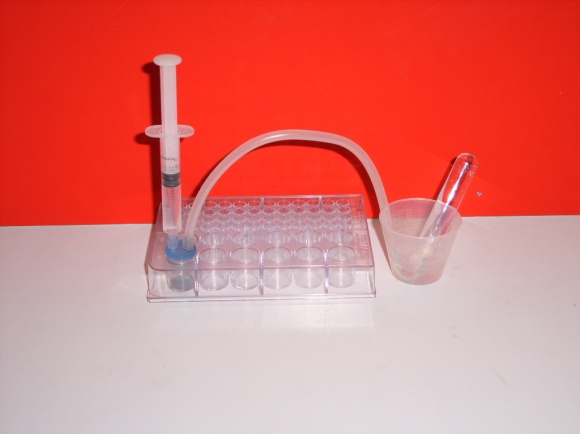 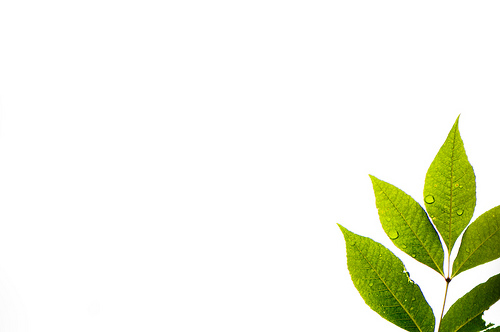 5ـ إيجاد قيمة الثابت العام للغازات عند الظروف العيارية
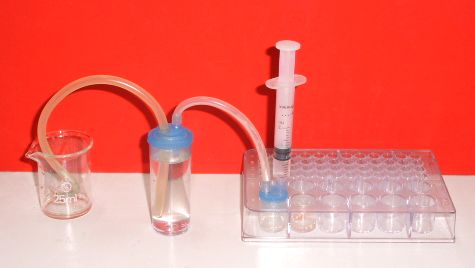 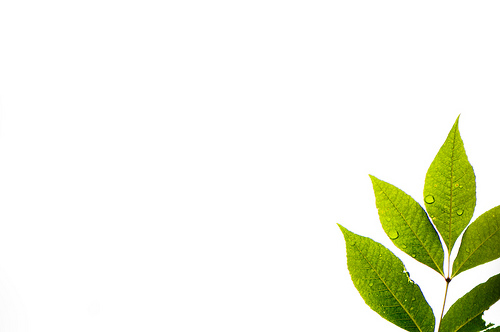 سلسلة منظومة الكيمياء السعودية 

منظومة أسس الكيمياء العامة 
المنهج العملي

المنهجية المنظومية في تدريس وتعلُّم الكيمياء العامة
بتقنية ميكروسكيل الكيمياء الخضراء

أعداد 
         د. ضحى عبد الحميد الهاشمي                                     د. هنادي يوسف مدراسي
              أستاذ الكيمياء غير العضوية المساعد                                    محاضر بقسم الكيمياء
 

             د. تغريد عبد الحميد السفياني                                       أ. د. حسن عبد القادر حسن البار
        محاضر بقسم الكيمياء - جامعة الطائف                                       الأستاذ الكيمياء العضوية
      
 
كلية  التربية وكلية العلوم- جامعة الملك عبد العزيز
محافظة جدة والطائف – المملكة العربية السعودية 	

الطبعة الأولى 2010
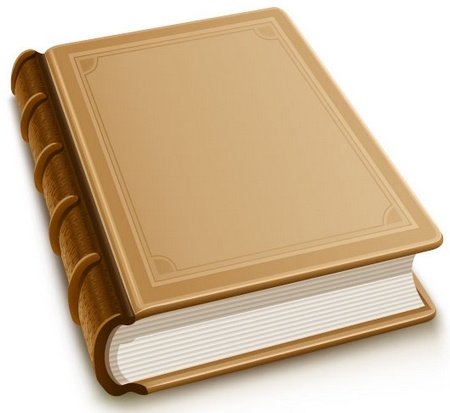 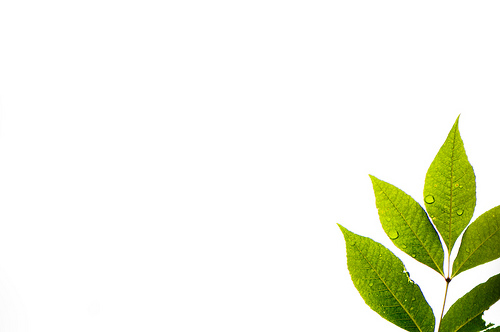 6ـ تحضير غاز الإيثيلين
أنبوب سيليكون بنهاية 
على شكل حرف U
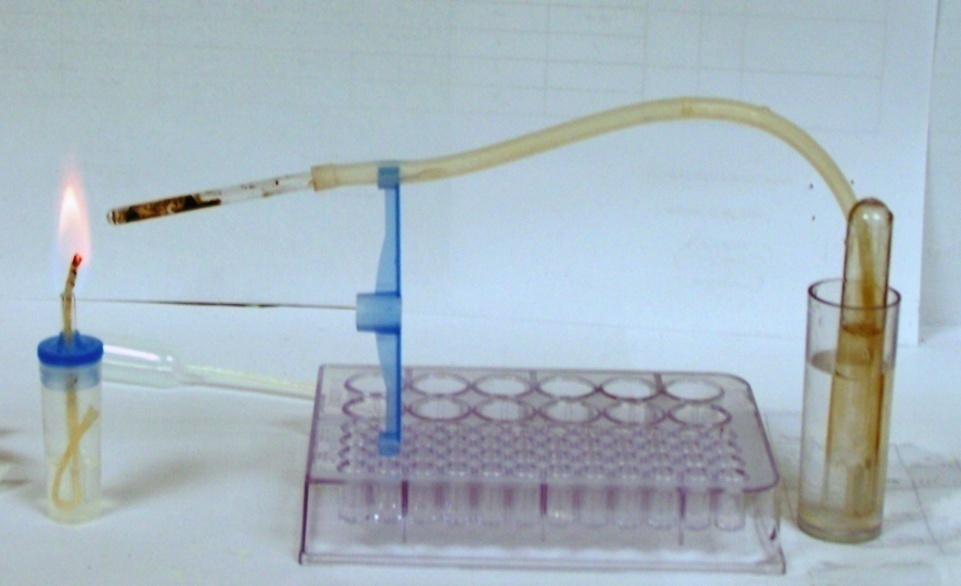 أنبوبة تجميع الغاز
حامل جانبي
كأس    بلاستيكي
موقد ميكرو
طبق التجارب
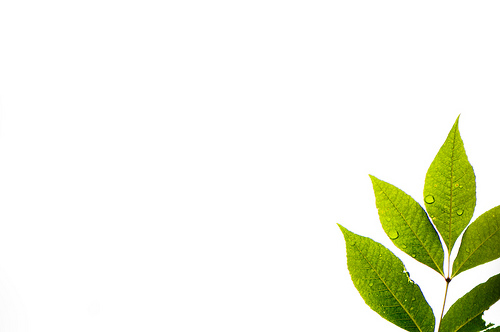 سلسلة منظومة الكيمياء السعودية 
  
                  منظومة أسس الكيمياء العضوية العامة 
                                  المنهج العملي

                   المنهجية المنظومية في تدريس وتعلُّم الكيمياء العضوية                            
                                 بتقنية ميكروسكيل الكيمياء الخضراء

أعداد 
       د. مريم عبد الله الشيخ                                                        أ. علا أحمد أبو علي 
أستاذ الكيمياء غير العضوية المساعد                                               محاضرة بقسم الكيمياء                                 
كليـة العلوم - جـامعة المـلك عبد العزيز                                          كلية التربية – جامعة الطائف

       د. هنادي يوسف مدراسي                                                  أ.د./ حسن عبد القادر البار 
         محاضرة بقسم الكيمياء                                                       أستاذ الكيمياء العضوية 
كلية الكلية – جامعة الملك عبد العزيز                                      كلية العلوم – جامعة الملك عبد العزيز


محافظة جدة  والطائف – المملكة العربية السعودية
	
الطبعة الأولى 2010
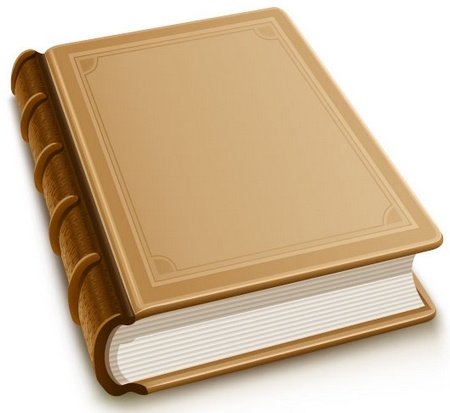 الدراسة التربوية التقنية والفنية الميدانية


؟؟؟؟؟
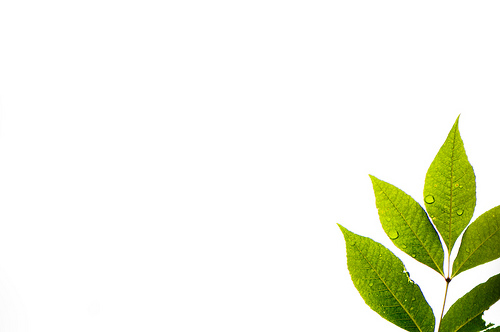 إستبانة تقويم لكل تجربة في برنامج الكيمياء الخضراء
 
الدرجة العلمية:
الاسم الأستاذة /الطالبة:
اسم التجربة :
الغرض من التجربة:
مدة إجراء التجربة:
خلال وبعد مشاهدتك للتجربة أو إجراءك التجربة بنفسك قومي بكتابة التالي:
المشاهدة:
النتيجة :
ثم ضعي دائرة على المعيار القياسي الذي ترينه يناسب إجراء التجربة باستخدام تقنية الكيمياء الخضراء:
(1) نسبة موائمة إجراء التجربة بمنهج مدرستك 		100    80     60    40    20   صفر
(2) سهولة إجراء التجربة :				سهلة جداً – سهلة – متوسطة الصعوبة- صعبة
(3) زمن إجراء التجربة بمقارنتها بالطرقة التقليدية:	قصير بالنسبة لإجراء التجربة بالطريقة التقليدية – متوسطة - طويل 
(4) معدل الأمن والسلامة خلال إجراء التجربة : 		100    80     60    40    20   صفر
(5) معدل التلوث الحادث نتيجة إجراء التجربة :		100    80     60    40    20   صفر
(6) معدل تحقيق الهدف من التجربة للطلاب :		100    80     60    40    20   صفر
(7) معدل أهمية التقنية في تعليم الطلاب :			100    80     60    40    20   صفر
(8) كميات الكيماويات المستخدمة في التجربة	ضئيلة جداً – ضئيلة – متوسطة –  تكافئ الكميات مقارنة بالطريقة التقليدية المستخدمة 
(9) معدل إقبال الطلاب على إجراء التجارب بأنفسهم
     في المدرسة من واقع خبرتكم : 			100    80     60    40    20   صفر
(10) معدل حداثة هذه التقنية : 				100    80     60    40    20   صفر
(11) معدل التفاعل الإيجابي مع طلابك خلال إجراء 
       هذه التجربة أمامهم	:			تفاعل منطقي حضاري – لا يوجد اهتمام من قبل الطلاب
(12) رغبتكم بتوفير هذه التقنية بمدرستك :		شديدة – عادية – مرفوضة
(13) معدل استخدامك للمدخل المنظومي في
      الربط بين نتيجة التجربة والمنهج النظري :		100    80     60    40    20   صفر	
(14) مدي استفادتكم بربط نتائج التجربة 
       والاستنتاج بالمنهج الدراسي : 			100    80     60    40    20   صفر
(15) معدل استيعاب الطلاب للجزء النظري
   المدعم بخبرة عملية من وجهة رأيكم ستكون : 		100    80     60    40    20   صفر
 
توصياتكم ومقترحاتكم تهم نجاح البرنامج فنرجو توضيحها استناداً لإجرائكم التجربة بأنفسكم
الجزء الثاني: تفاعلات ألكلة فريدل – كرافت باستخدام حوافز طبيعية صديقة للبيئة
أولا: كواشف ألكلة أحادية المجموعة الوظيفية
ثانياً: كواشف ألكلة ثنائية المجموعة الوظيفية
K10
K10
K10
K10
LC
LC
LC
LC
جهاز كروماتوجرافيا الغاز المتصل بجهاز طيف الكتلة
Gas Chromatography Mass Spectroscopy-GCMS
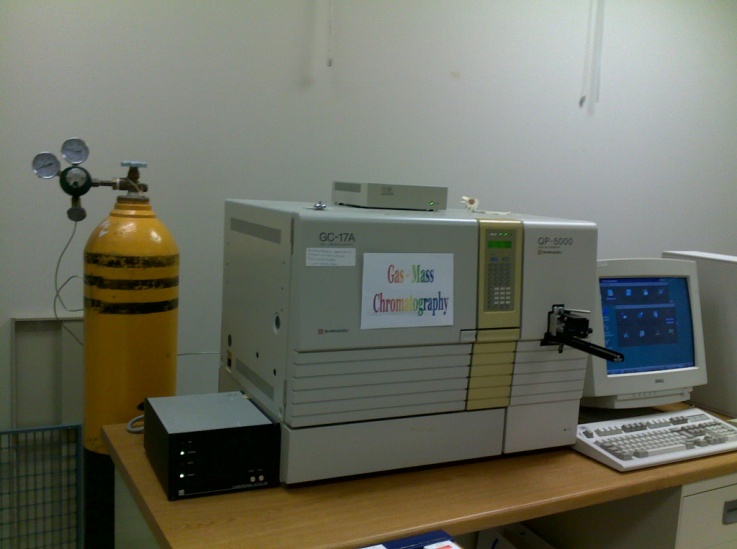 هضم عينات الطين 
في فرن ميكروويف خاص بالهضم
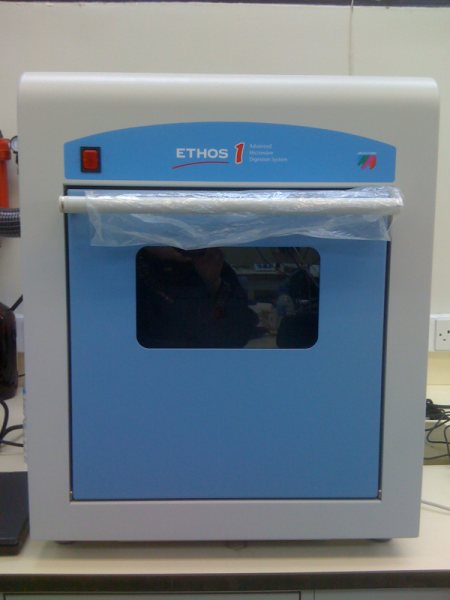 تقدير المعادن الثقيلة في عينات الطين المستخدمة
Inductively Coupled Plasma-Optical Emission Specrtometer (IPC-OES)
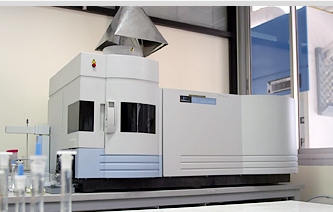 النتائج والمناقشة
الجزء الأول: تقنية ميكروسكيل الكيمياء الخضراء

الجزء الثاني: ألكلة فريدل-كرافتس
الجزء الأول: تقنية ميكروسكيل الكيمياء الخضراء
توصيات الجزء الأول
- تطبيق تقنية ميكروسكيل الكيمياء الخضراء على المقررات العملية   
  للدارسين بقسم الكيمياء والدارسين بالأقسام العلمية الأخرى ما أمكن  
  ذلك.
- إمكانية تحضير AlCl3 بتقنية الميكروسكيل واستعماله في تفاعل ألكلة وأسيلة فريدل – كرافتس بغرض التعليم والتعلم فقط.
- إمكانية تطبيق تقنية الميكروسكيل في جميع مختبرات المؤسسات التعليمية ذات العلاقة بعد توفر المستلزمات والمراجع العملية باللغة الام.
- ........................
الجزء الثاني: تفاعلات ألكلة فريدل – كرافت باستخدام حوافز طبيعية صديقة للبيئة
أولا: كواشف ألكلة أحادية المجموعة الوظيفية
ثانياً: كواشف ألكلة ثنائية المجموعة الوظيفية
K10
K10
K10
K10
LC
LC
LC
LC
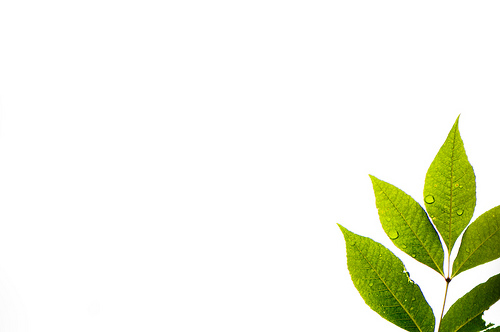 أولاً: إجراء تفاعلات الألكلة على البنزين بواسطة كواشف ألكلة أحادية المجموعة الوظيفية وباستخدام حوافز طبيعية صديقة للبيئة
1                     2                 3
1. باستخدام كاشف الأكلة كلوريد أيزوبيوتيل في وجود الطين الحمضي والطين المحلي لقد تم تلخيص النتائج في الجدول والرسم البياني التاليين:
2. باستخدام كاشف الأكلة كحول أيزوبيوتيل 
في وجود الطين الحمضي والطين المحلي لقد 
تم تلخيص النتائج في الجدول والرسم البياني 
التاليين:
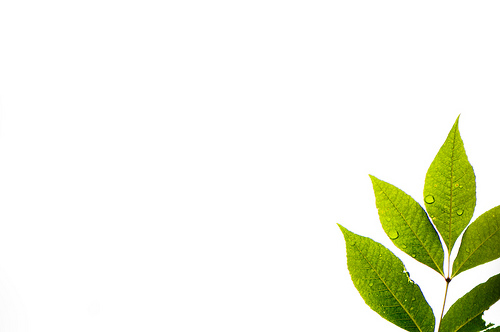 كروماتوجرام عينة تفاعل ألكلة البنزين مع كلوريد أيزوبيوتيل في وجود الطين الدولي كحافز فيها نسبة ناتج الألكلة الأحادية (134 جم/مول 89%)
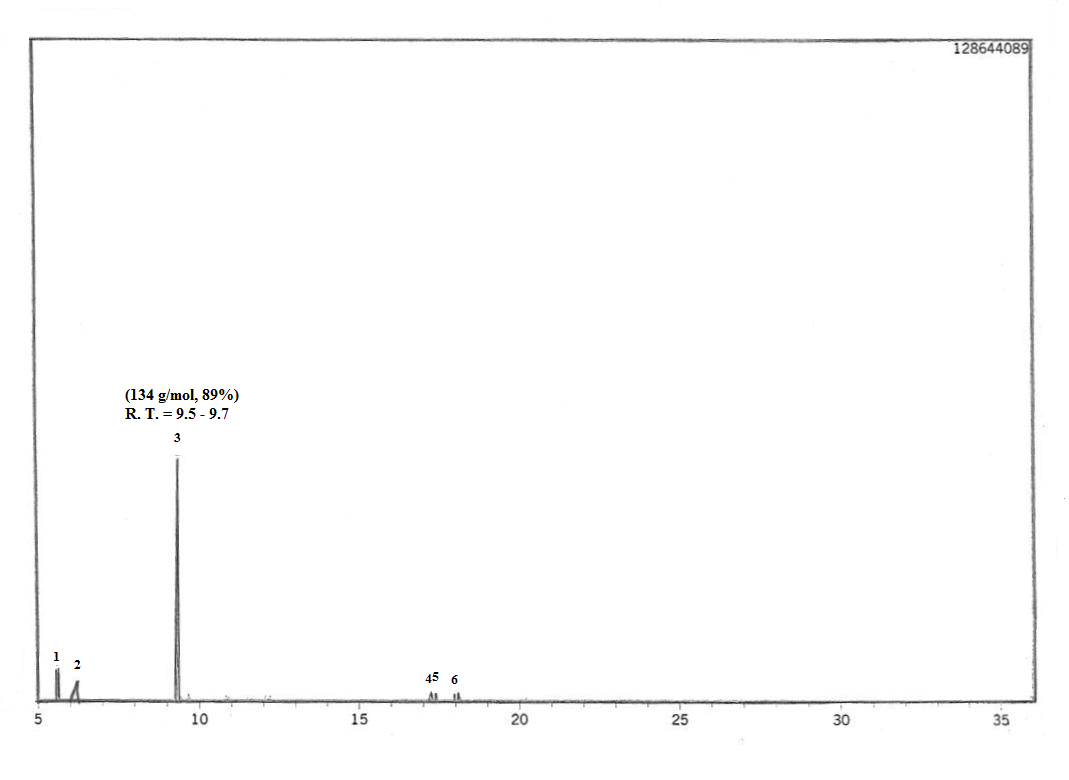 الناتج 1
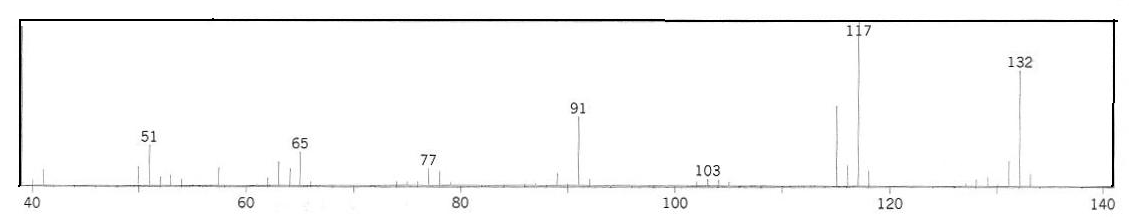 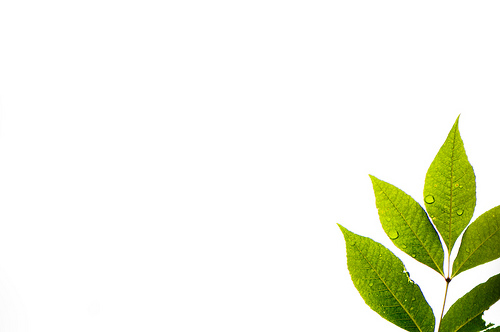 كروماتوجرام عينة تفاعل ألكلة البنزين مع كلوريد أيزوبيوتيل في وجود الطين المحلي (LC) كحافز فيها نسبة ناتج الألكلة الأحادية (134 جم/مول 97%)
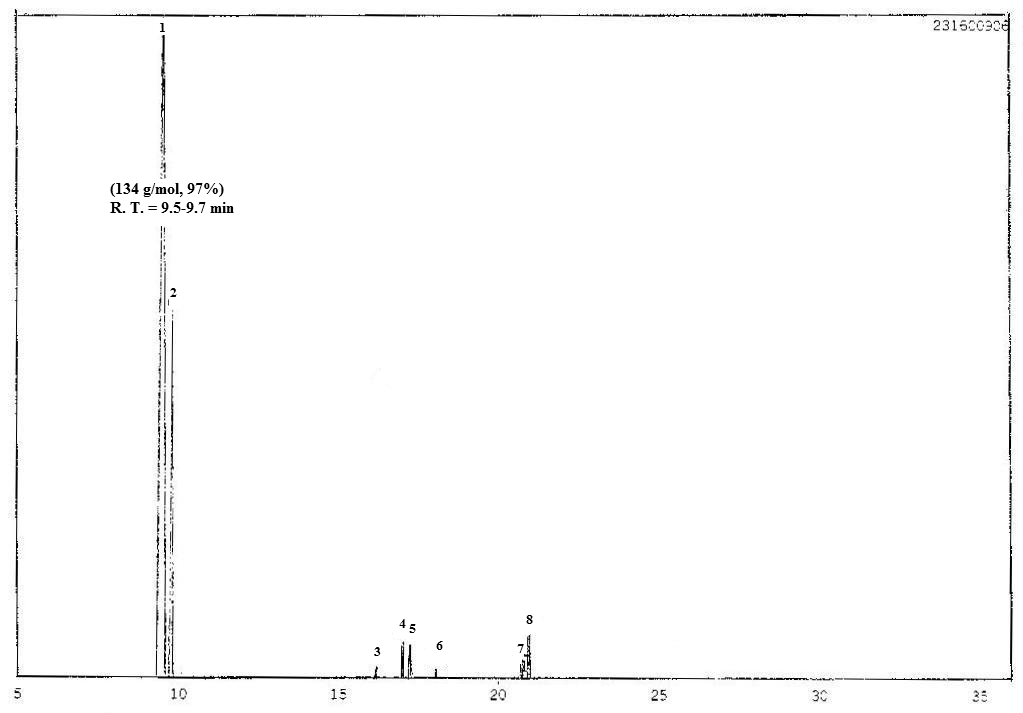 الناتج 2
كروماتوجرام عينة تفاعل ألكلة البنزين مع كلوريد أيزوبيوتيل في وجود الطين الدولي (K10) كحافز فيها نسبة ناتج الألكلة الأحادية (134 جم/مول 98%)
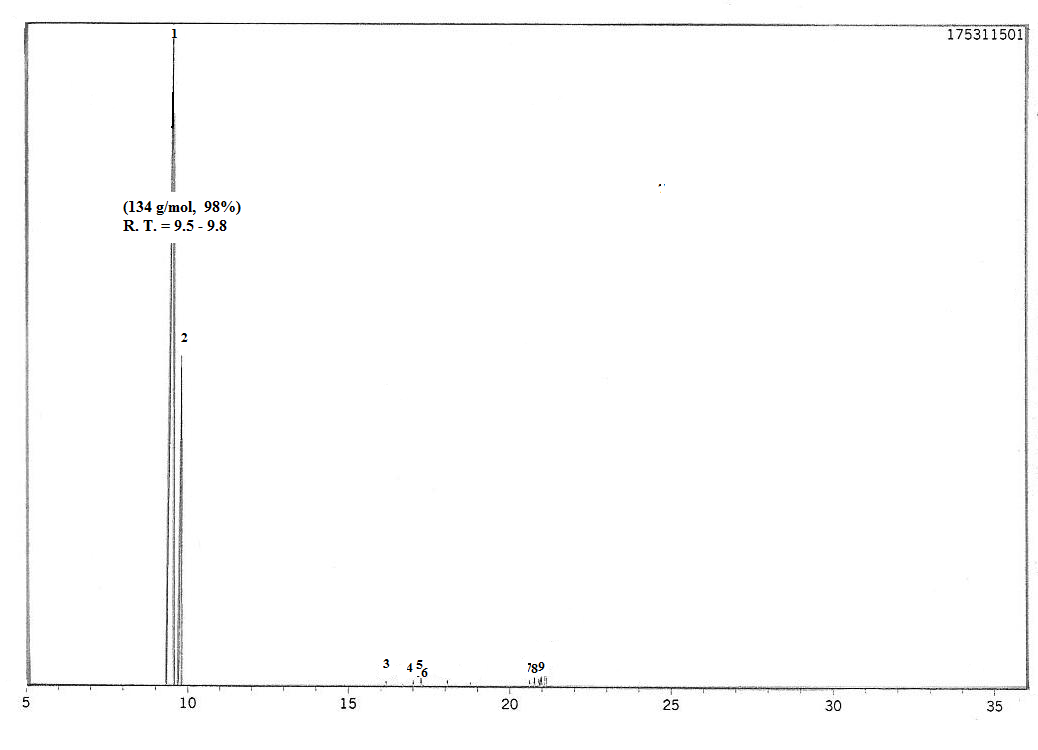 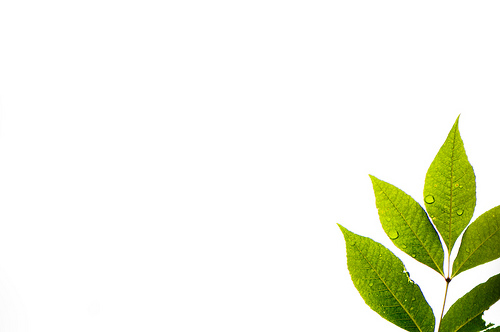 طيف الكتلة للمركب 1- فينيل-2-ميثيل- بروبان (C10H14 = 134 g/mol)
الناتج 2
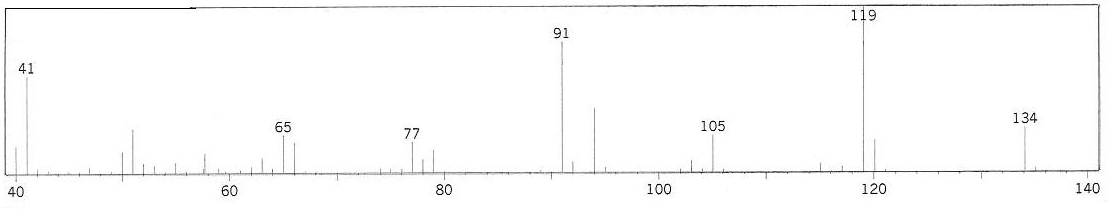 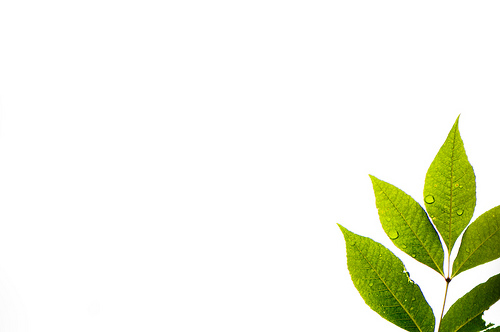 شكل (63) طيف الكتلة للمركب 1-كلورو-2- فينيل -2-ميثيل -بروبان
 (C10H13Cl = 168 g/mol)
مركب  3
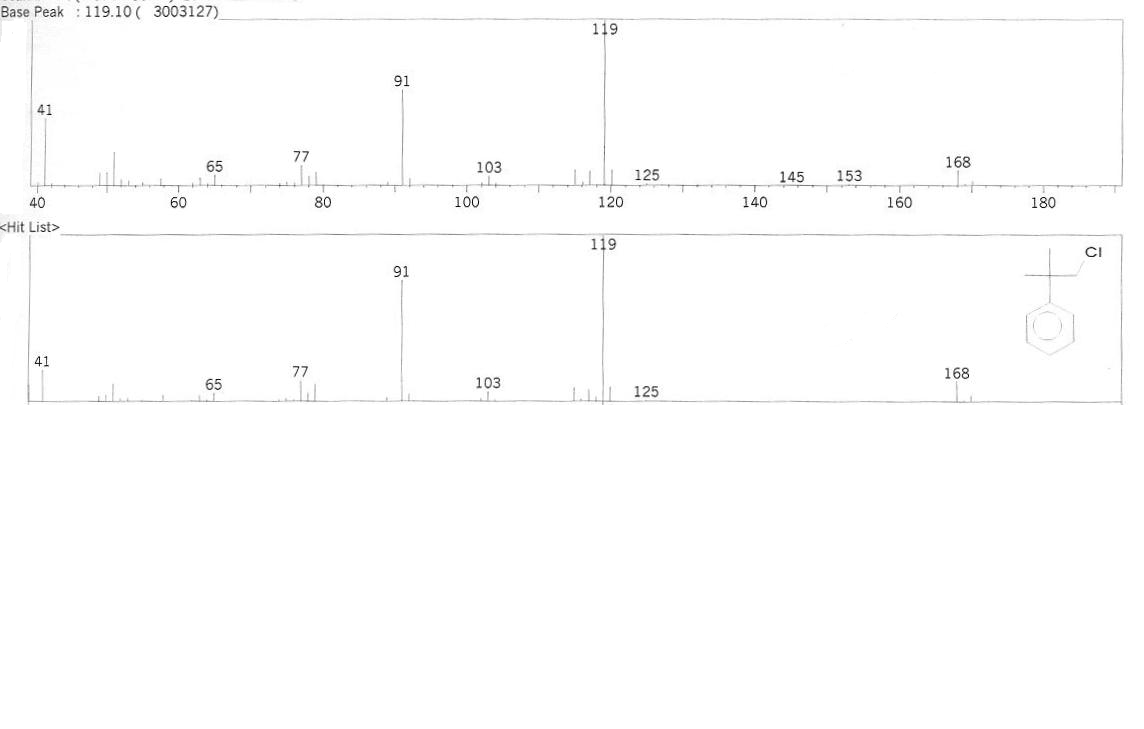 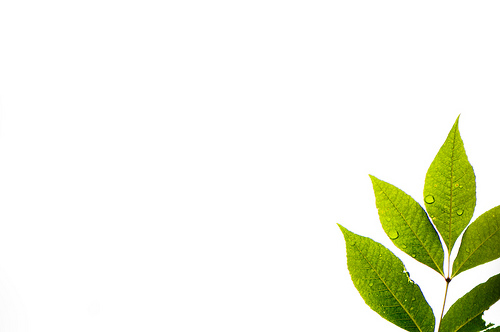 ثانياً: إجراء تفاعلات الألكلة على البنزين بواسطة كواشف ألكلة ثنائية المجموعة الوظيفية وباستخدام حوافز طبيعية صديقة للبيئة
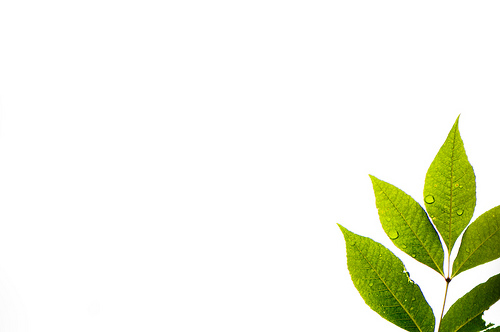 باستخدام كاشف الأكلة 3-كلورو-2-ميثيل-بروبين في وجود الطين الحمضي والطين المحلي، وقد تم تلخيص النتائج في الجدول والرسم البياني التاليين:
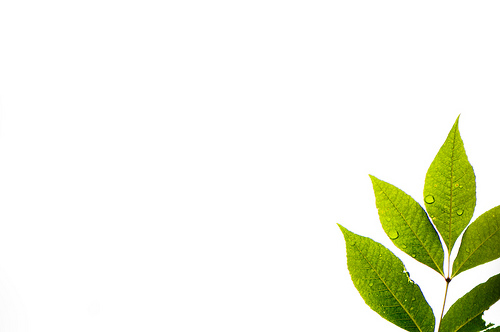 شكل (56) كروماتوجرام عينة تفاعل ألكلة البنزين مع 3-كلورو-2-ميثيل-بروبين في وجود الطين المحلي كحافز
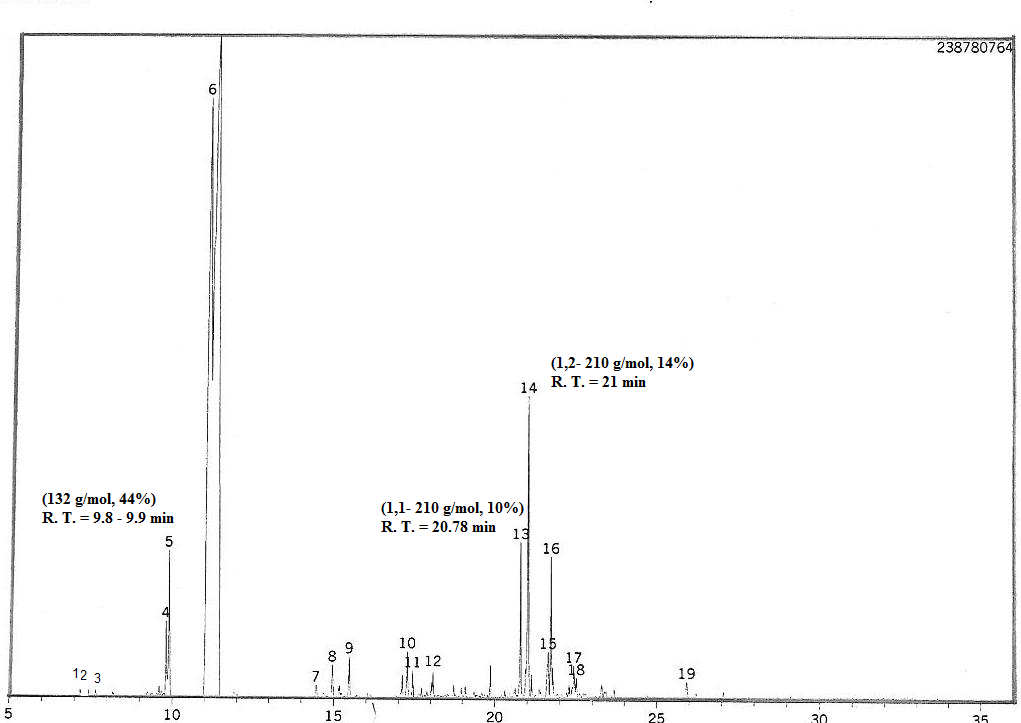 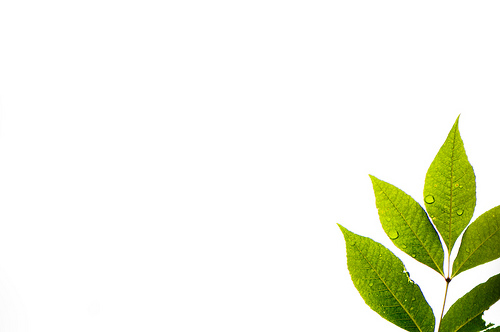 شكل (58) كروماتوجرام عينة تفاعل ألكلة البنزين مع 3-كلورو-2-ميثيل-بروبين في وجود الطين الدولي كحافز
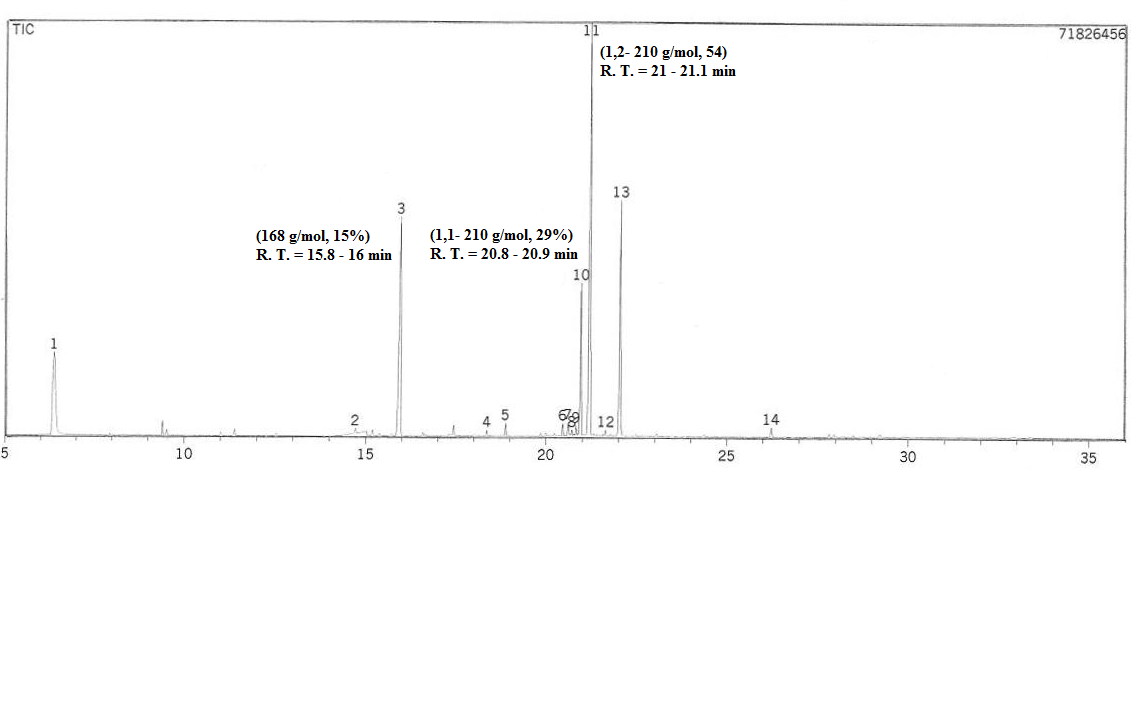 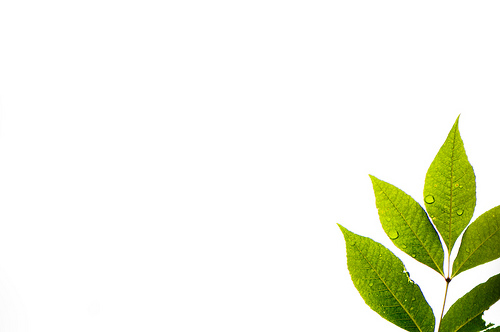 باستخدام كاشف الأكلة 3-هيدروكسي-2-ميثيل-بروبين في وجود الطين الحمضي والطين المحلي، وقد تم تلخيص النتائج في الجدول والرسم البياني التاليين:
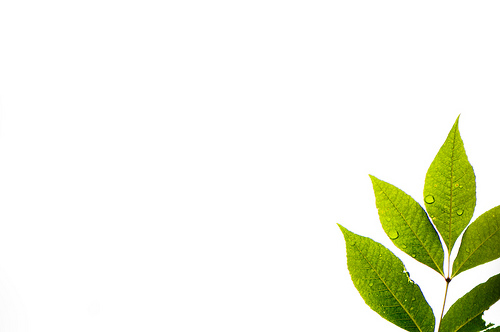 كروماتوجرام عينة تفاعل ألكلة البنزين مع 3-كلورو-2-ميثيل-بروبين في وجود الطين الدولي كحافز
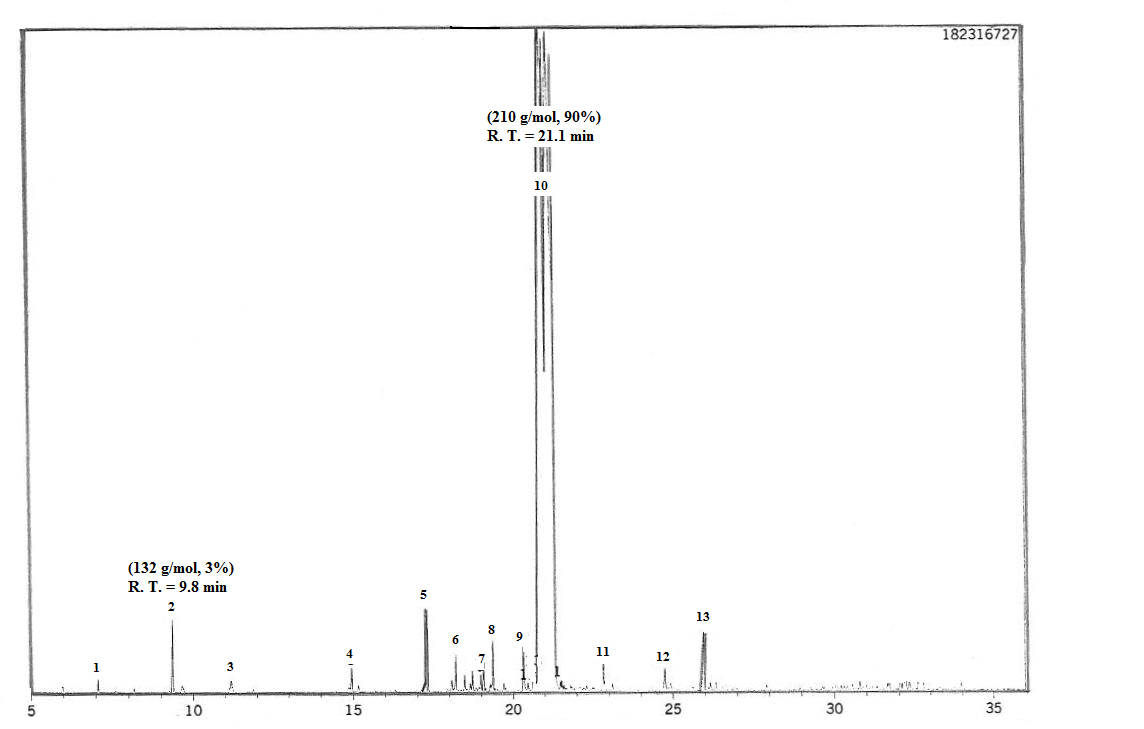 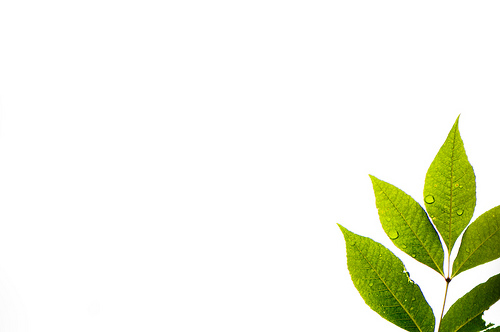 طيف الكتلة للمركب 1،1- ثنائي فينيل-2-ميثيل-بروبان (C16H18 = 210 g/mol)
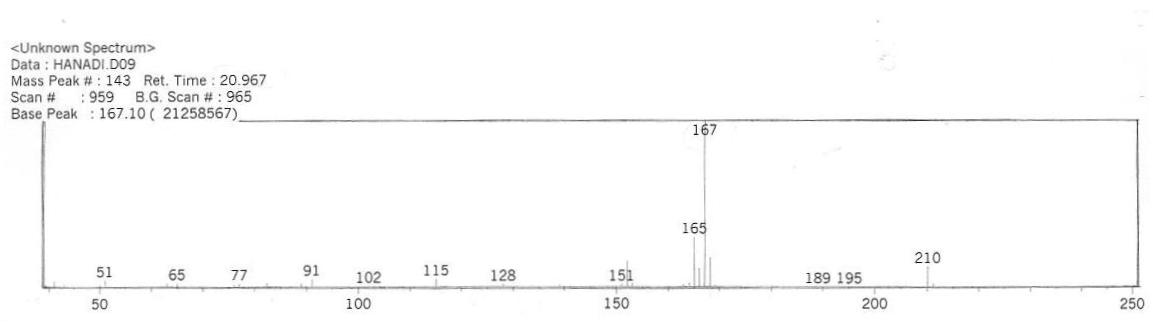 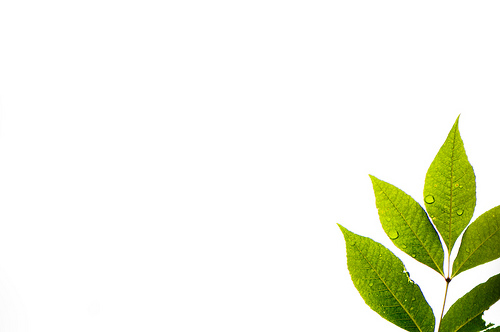 طيف الكتلة للمركب 1،2- ثنائي فينيل-2-ميثيل-بروبان (C16H18 = 210 g/mol)
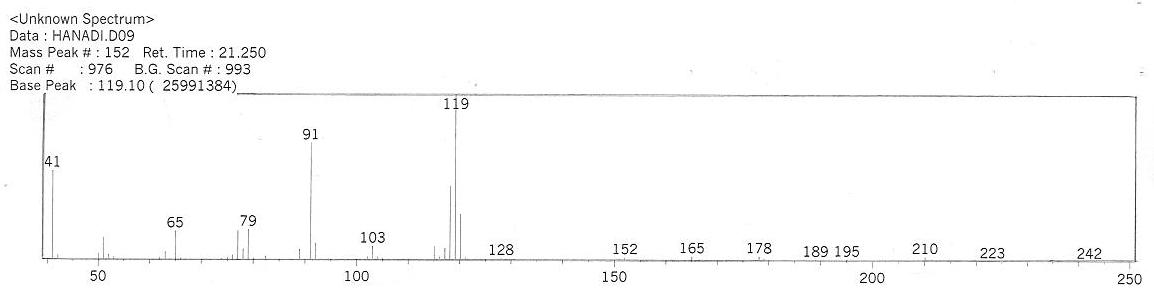 النسب المئوية لأهم المعادن الثقيلة الموجودة في الطين الدولي والطين المحلي
توصيات الجزء الثاني
- حظر استخدام كلوريد الألومينيوم كحافز لتفاعلات الألكلة 
  واستبداله بحوافز طبيعية صديقة للبيئة.
- .........
إهداء
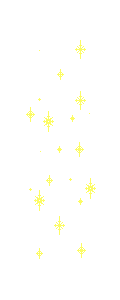 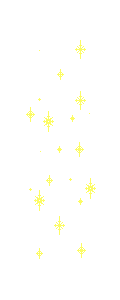 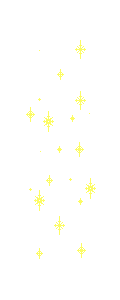 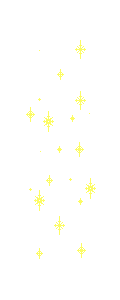 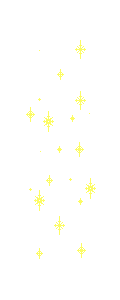 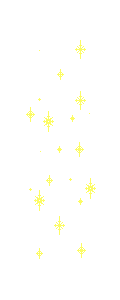 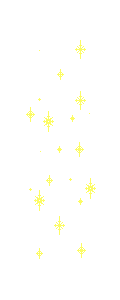 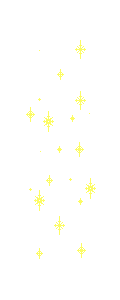 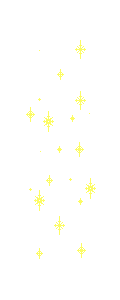 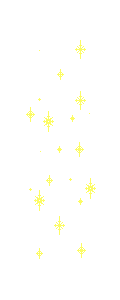 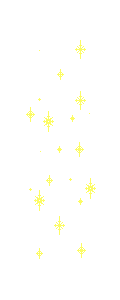 شكر وتقدير
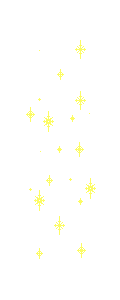 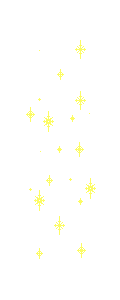 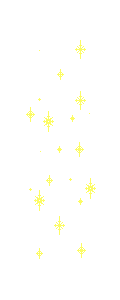 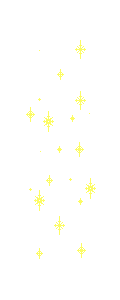 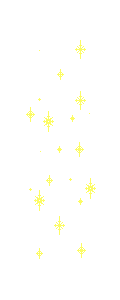 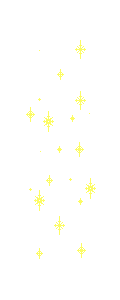 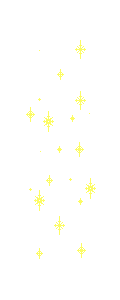 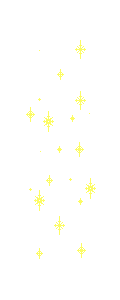 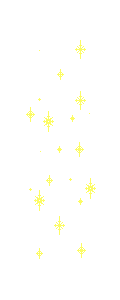 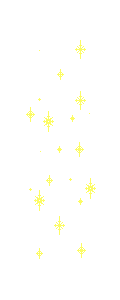 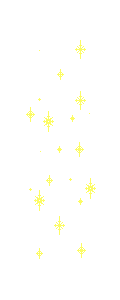 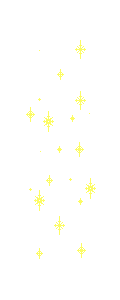